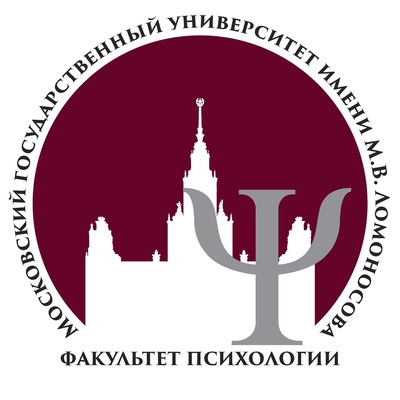 Влияние степени согласованности проверяемых положений на эффективность критического мышления(на материале задачи Уэйзона)
Лукьянова Валерия, 1 курс магистратуры
Научный руководитель:
к. психол. н., доцент Ромащук Александр Николаевич
Постановка проблемы исследования
Широкое понимание КМ: использование разных способов проверки результатов и/или контроля процесса мышления (Линдсей и др., Халперн, Канеман и Тверски)
Узкое понимание КМ: установка на опровержимость положения (фальсификационизм К. Поппера, П. Уэйзон)


Проблема: парадокс лучшего решения конкретных форм задачи выбора
Решение: подход «понятие как теория» (Theory Theories of Concepts) Г. Мерфи и Д. Медина для перевода проверяемого положения из эмпирического в теоретическое. Для этого выделение компонентов понятийной согласованности: внутренняя и внешняя согласованность.
Объяснения модификаций задачи Уэйзона – абстрактность/конкретность
Wason, 1972: влияние тенденции к подтверждению и степени конкретности условий задачи (задача с транспортом и задача с конвертами) 
Cosmides, 2010: влияние активации контекста социального обмена посредством введения закона и установки на опровержение (задача с баром в деонтической логике)
Evans, 2015: влияние неспецифических и специфических когнитивных искажений – тенденции к соответствию, наличие отрицания в условии и следствии, эффект предвзятости убеждений, влияние здравого смысла
Спиридонов, Пичугина, 2012: влияние операции обратимости
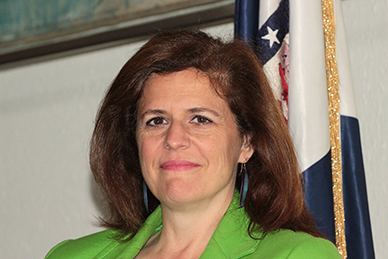 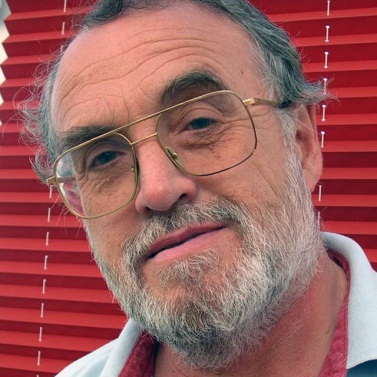 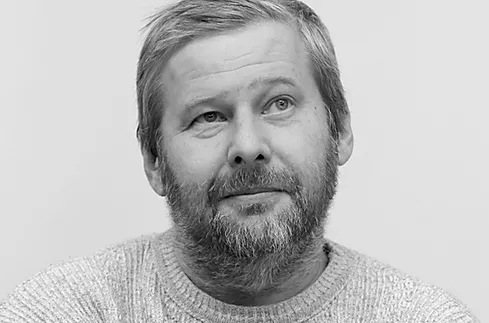 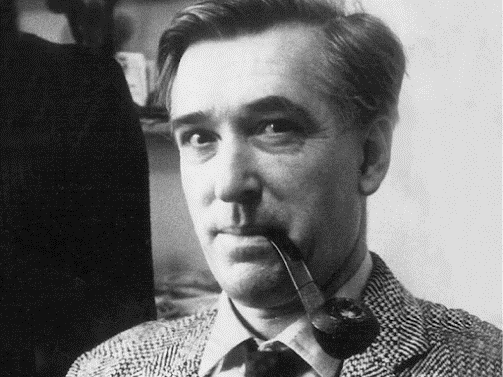 Цель, объект и предмет исследования
Целью работы является выявление зависимости эффективности критического мышления от степени включенности предположения в теории решателя.
Объект исследования: решение задач по проверке гипотез.
Предмет исследования: связь критического мышления с имплицитными и научными теориями решателя.
Гипотезы исследования
Теоретическая гипотеза:
Установка критического мышления как ориентация на принцип фальсификации  проверяемого предположения зависит от степени теоретичности предположения
Частная гипотеза: 
Эффективность решения задачи выбора более зависит от степени согласованности признаков и понятий проверяемого предположения, чем от степени конкретности предположения
Эмпирические гипотезы:
 Чем выше степень согласованности признаков, включенных в предположение, тем больше верных решений задач по типу задачи Уэйзона; 
 Количество верных решений задачи по типу задачи Уэйзона при одной и той же степени согласованности признаков не зависит от степени конкретности предположения.
Процедура пилотажного исследования
НП:
Степень абстрактности задачи Уэйзона
Степень согласованности признаков, которые входят в содержание проверяемого предположения
ЗП: Эффективность решения задачи выбора, выраженная в количестве верных решений разных модификаций задачи Уэйзона
Выборка исследования: 11 человек (средний возраст – 23 года, 73 % женщин). По профессиональной принадлежности: 5 программистов, 5  менеджеров, 1 врач
Схема исследования: интраиндивидуальный экспериментальный план с последовательным предъявлением уровней НП
Процедура: 2 серии, в каждой серии испытуемому предъявлялись 4 модификации задачи Уэйзона с разной комбинацией уровней НП. Экспериментальное условие – высокая степень согласованности, контрольное условие – низкая степень согласованности. Беседа по окончании 2 серии.
Методика исследования
Опора в методическом плане на:
 Задачу выбора из 4 карточек П. Уэйзона (1972)
 Исследование Медина о вымышленных болезнях (1982)
 Методику Барсалоу о целеобусловленных понятиях (1983)
 Методику Гэя с введением логического правила в контексте сказки (Коул, Скрибнер, 1977)
Представьте, что вы полицейский. Вы находитесь в баре и наблюдаете за людьми, употребляющими алкоголь. Двое посетителей сидят так, что вы можете видеть, какие напитки они пьют. У двоих других посетителей вы можете определить возраст, но не видите содержимое стаканов. Вам нужно убедиться, что все посетители соблюдают следующий закон: «Если человек употребляет алкогольный напиток, то он должен быть старше 18 лет». Вам нужно решить, к кому из четырех посетителей нужно подойти, чтобы проверить соблюдение закона. Перед вами четыре карточки, на каждой из которых указан употребляемый напиток с одной стороны и возраст с другой стороны.
17
пьет пиво
пьет пиво
пьет сок манго
пьет сок манго
22
22
17
Сколько карточек минимально и какие из них нужно перевернуть, чтобы проверить правило?
Представьте, что вы бармен. За годы обслуживания посетителей бара вы  вывели для себя следующее правило: «Если у посетителя в стакане сок манго, то он младше 18 лет». Вам нужно решить, к кому из четырех посетителей нужно подойти, чтобы проверить верность предположения.				 Перед вами четыре карточки, на каждой из которых указан употребляемый напиток с одной стороны и возраст с другой стороны.
17
17
пьет сок маракуйя
пьет сок маракуйя
пьет сок манго
22
22
пьет сок манго
Сколько карточек минимально и какие из них нужно перевернуть, чтобы проверить правило?
Гипотеза №1. Результаты
Результаты проверки на наличие сдвигов внутри пар задач по критерию Вилкоксона
Гипотеза №1. Результаты
Различия в количестве задач между программистами и не программистами 
по критерию Манна-Уитни
Гипотеза №1. Выводы
Эмпирическая гипотеза №1 о влиянии степени согласованности на эффективность решения задачи обнаруживает частичное подтверждение:
 подтверждается для пары задач с баром и не обнаруживает значимых различий в решении в остальных парах задач;
 среди программистов и непрограммистов выявлены различия в количестве правильных ответов в классической задаче Уэйзона и в задаче с баром без закона;
 задача с баром с законом оказалась наиболее запоминающейся среди остальных задач в силу наибольшей степени согласованности (при этом не обнаружено влияние установки на опровержение, обозначенной в правиле);
 наиболее странной задачей испытуемые определили задачу с вымышленными болезнями, в которой меньшая степень согласованности была достигнута за счет названий несуществующих болезней и искусственной связи симптом-болезнь.
Гипотеза №2. Результаты
Результаты наличия значимых различий между задачами разных пар
Гипотеза № 2. Выводы
Эмпирическая гипотеза №2 об отсутствии влияния степени абстрактности/конкретности на эффективность проверяемых положений находит подтверждение:
 не обнаружено значимых различий в количестве верных решений на задачи конкретной форм в сравнении с задачами абстрактной формы, за исключением задачи с баром с законом, которая сама по себе обладает высокой степенью согласованности;
 значительное число испытуемых в качестве наиболее легкой пары задач отметило задачу с программой и классическую задачу Уэйзона (среди них не только программисты);
 сложной для решения оказалась задача с конвертами с марками, которая является аналогом модификации задачи Уэйзона и не подтверждает результаты эксперимента исследователя;
 наибольшее затруднение вызвала задача с настоящими болезнями, которая является весьма конкретной с точки зрения условий.
Перспектива
В перспективе планируется:
 Расширение объема выборки и обеспечение разнородности выборки испытуемых;
 Качественное преобразование модификаций задач;
 Переход от проверки одной теории к проверке в рамках одного предположения двух альтернативных теоретических объяснений. Привлечение более сложных форм теоретической критики, используемой в эмпирическом исследовании.